KLİNİK NÜKLEER TIP UYGULAMALARI
Görüntüleme
Klinik Nükleer Tıp Uygulamaları
Endokrin Sistem
Dolaşım Sistemi 
Solunum Sistemi
Gastrointestinal Sistem 
Ürogenital Sistem
İskelet Sistemi 
Santral Sinir Sistemi
Onkoloji
Endokrin Sistem
Tiroid bezi: Nükleer Tıp yöntemleri ile ilk incelenen organlardan birisi



Endemik guatr sık
Tiroid bezi ile ilgili tetkikler:
Tiroid sintigrafisi
Tiroid uptake testi
Diferansiye tiroid kanserlerinin tanı ve takibi
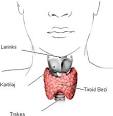 Tiroid – radyoaktif ajanlar
Radyoaktif iyot (I-123, I-131):
Tiroid uptake testi ve tiroid sintigrafisinin temeli tiroidin normal fonksiyonu sırasında doğada bulunan iyodu (İyot-127) kullanmasına dayanmaktadır. 
Sintigrafi ve uptake testinde doğal iyot yerine radyoaktif iyot formları (İyot-123, İyot-131) kullanılarak tiroid bezinin fonksiyonu ile ilgili bilgi edinilir. 
Radyoaktif iyot tiroid hücresinde doğal iyot gibi davranır.
Oral yoldan verilmesinden sonra 2. saatte tiroid folikül hücreleri tarafından alınır (uptake), 24. saatte organifiye olur. 
Bu mekanizma ile tiroid hücresinde yerleşerek fonksiyon gösteren tiroid dokusunu görünür hale getirir.
Tiroid – radyoaktif ajanlar
Teknesyum-99m:
İntravenöz yoldan verilir. 
Molekül çapının iyot molekülüne çok yakın olması nedeniyle tiroid tarafından iyot molekülü gibi algılanarak hücre içine (uptake) alınır. 
İyottan farklı olarak organifikasyon aşamasına ilerleyemez ve hücre dışına çıkar. 
Hücre içinde bulunduğu zaman sırasında (enjeksiyondan sonra 15.-25.dak.) görüntü alınarak tiroid sintigrafisi elde edilir.
Radyonüklid Uptake Mekanizması
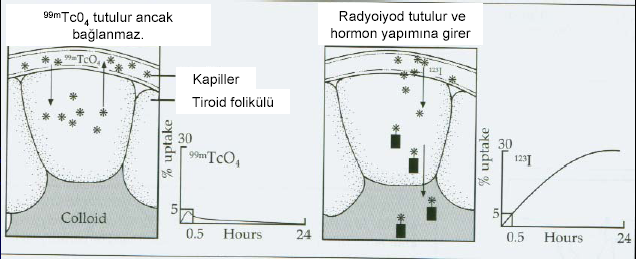 (TcO4-) monovalan anyon olup aktif transport mekanizması ile tutulur
 Trapping sonrası organifikasyona uğramayıp yavaşça atılır
 Maksimum tiroid aktivitesine enjeksiyon sonrası 20-40.dk’da erişilir
 Enjekte edilen aktivitenin sadece %2-4’ü tiroid bezinde tutulur
Tiroid Uptake Testi
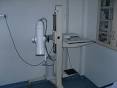 Radyoaktif iyot (RAI) veya teknesyum ile yapılır.
Yöntem (radyoaktif iyot kullanılarak): 
Standart dozda RAI’un oral olarak verilmesini takiben belirli bir zaman aralığında tiroid bezi tarafından tutulan miktarının yüzde olarak ölçülmesidir. 
Bir görüntüleme yöntemi olmayıp sayısal sonuç veren bir testtir. 
Uptake cihazı adı verilen özel bir cihaz kullanılarak test uygulanır. 
Standart adı verilen belirli miktarda radyoaktif iyot cihazda sayıldıktan sonra hastaya içirilir. 
2. ve 24. saatlerde cihaz yardımıyla boyun bölgesinden sayımlar alınır. 
Sayımlar tiroid bezi tarafından tutulan radyoaktif iyodu yansıtır. 
Elde edilen sayımların standart sayımlara bölünmesi ile uptake değerleri hesaplanır.
Tiroid Uptake Testi
Normal değerler 24. saatte % 10–30 aralığındadır. 
Yüksek uptake: 
Graves’ hastalığı (>%50), 
Toksik nodüler ve multinodüler guatr, 
Subakut ve sessiz tiroiditin iyileşme fazında
Düşük uptake:
Kronik atrofik tiroidit, 
Subakut ve sessiz tiroiditin başlangıç dönemi (<%5) 
Ekzojen iyot alımı, 
İlaçlar (propiltioürasil, metimazol, perklorat, tiosiyanat gibi), 
Boyun bölgesine radyoterapi yapılması*
Tiroid Uptake Testi
Endikasyonlar: 
Radyoaktif iyot tedavisi uygulanacak hipertiroidi hastalarında verilecek iyot dozunun hesaplanması
Düşük ve yüksek uptake gösteren hipertiroidilerin ayırıcı tanısı

Not: Teknesyum ile yapılan uptake testinde yöntem farklıdır ve radyoaktif maddenin iv verilmesinden sonra gama kamera yardımıyla hesaplanır. 
Normal değeri % 0.3-3.3 aralığındadır.
Tiroid Sintigrafisi
Tiroid Sintigrafisi Endikasyonları
Tiroid nodüllerinin değerlendirilmesi: 
Sıcak nodül (hiperaktif nodül): malignite oranları (<%1).
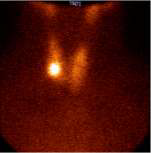 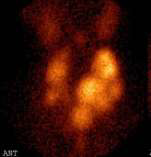 Tiroid Sintigrafisi
Tiroid nodüllerinin değerlendirilmesi: 
Soğuk nodül (hipoaktif nodül): malignite oranları (%10-15).
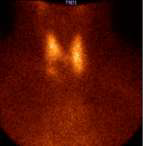 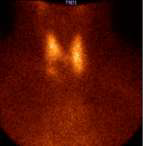 Tiroid Sintigrafisi
Biyokimyasal veya klinik olarak hipertiroidizm bulguları olan hasta



Ektopik doku araştırması
Tiroid ameliyatı geçiren hastada bakiye tiroid dokusunun görüntülenmesi
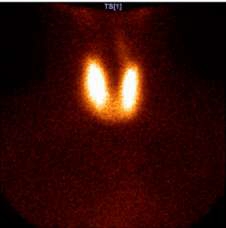 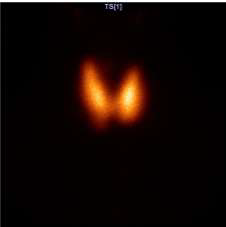 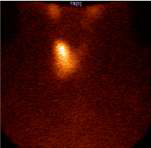 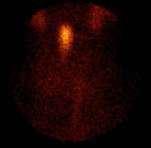 Tiroid Sintigrafisi
Konjenital hipotiroidi etyolojisinin araştırılması (agenezi,hemiagenezi, ektopi, dishormonogenezis, geçici hipotiroidi):
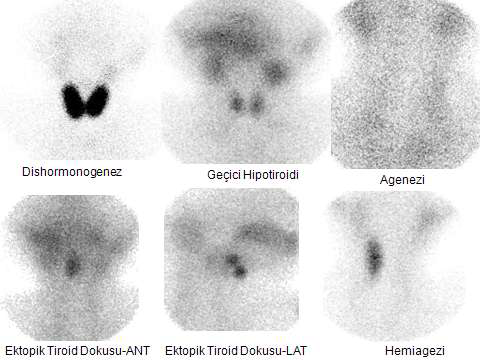 İyot-131 sintigrafisi
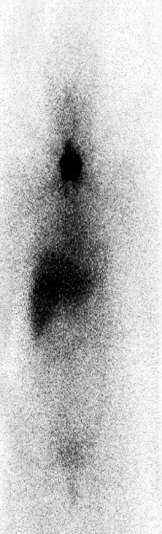 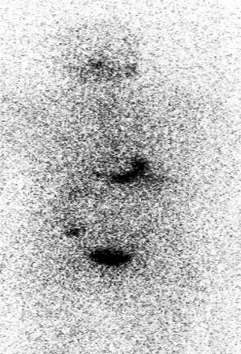 Tiroid kanserlerinin takibinde kullanılır.
I-131’in başlıca avantajı aynı zamanda tedavi ajanı olarak da kullanılmasıdır. 
Bakiye, nüks ve metastatik tiroid kanserlerinin I-131 ile görüntülenmesi iki şekilde yapılır.
Yüksek doz sonrası I-131 sintigrafisi (tedavi dozu)
Düşük doz sonrası I-131 sintigrafisi (tanı dozu)
Tedavi sonrası
Düşük doz-tanı